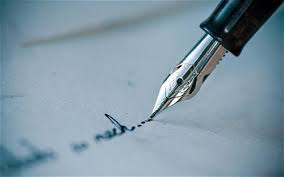 VIẾT
Kể lại một trải nghiệm của bản thân
1. KHÁI NIỆM
Kể lại một trải nghiệm của bản thân là kiểu bài trong đó người viết kể về diễn biến của sự việc mà mình đã trải qua và để lại nhiều ấn tượng, cảm xúc
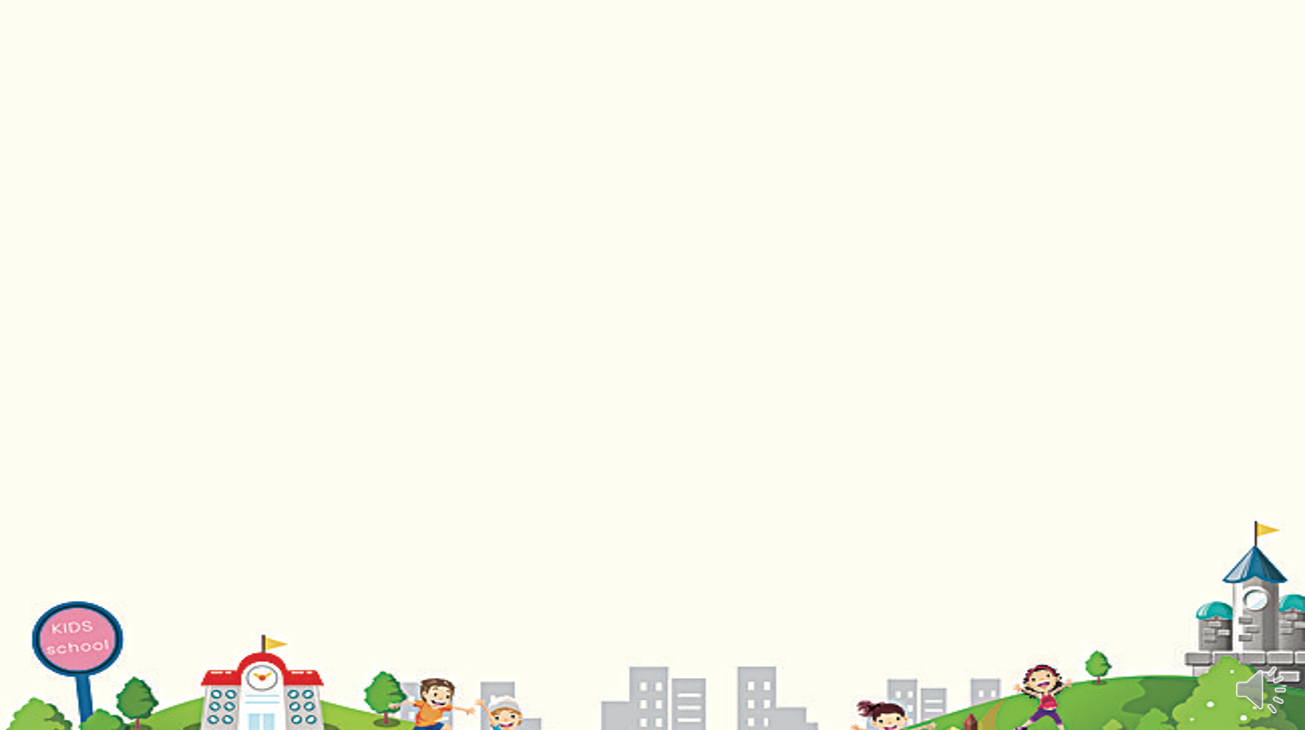 Một số kinh nghiệm khi kể lại một trải nghiệm của bản thân:
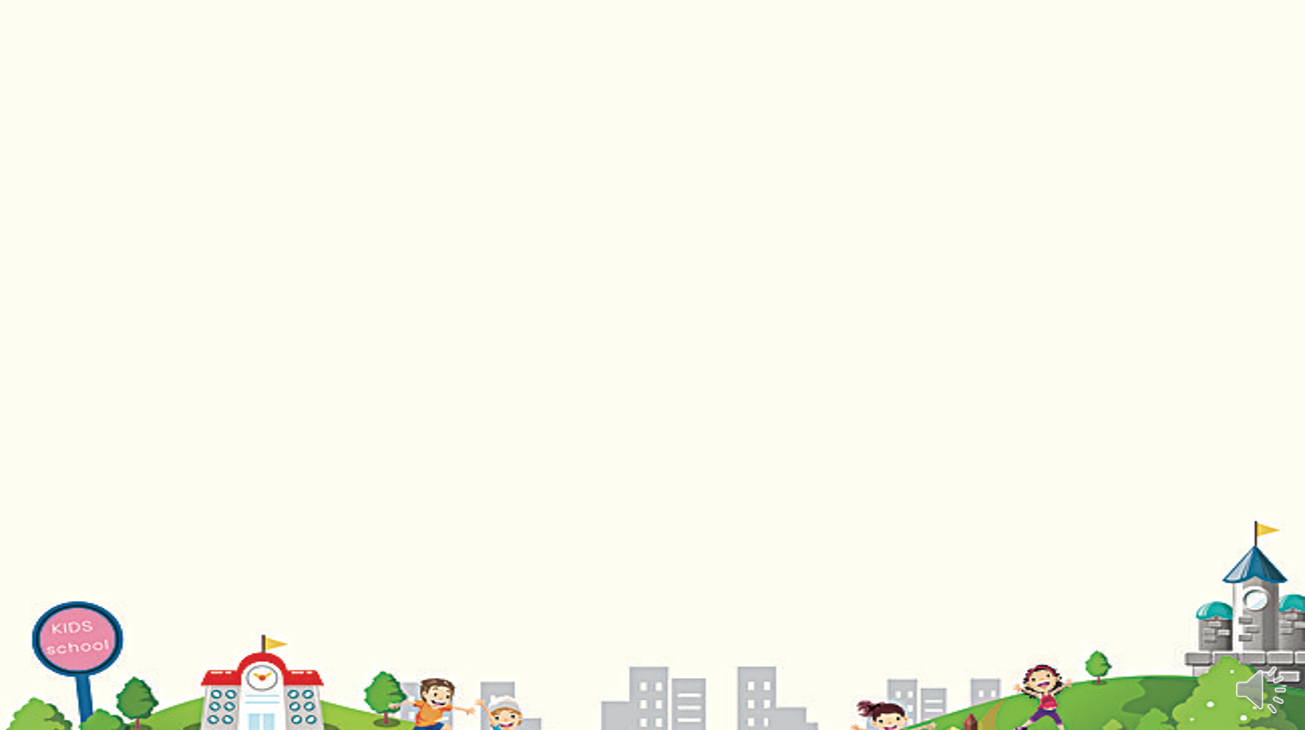 - Dùng ngôi thứ nhất để kể
- Trình bày các sự việc theo trình tự hợp lí
- Kết hợp kể và miêu tả
- Nêu ý nghĩa của trải nghiệm đối với bản thân.
- Bài văn phải đảm bảo bố cục 3 phần.
2. QUY TRÌNH VIẾT
Bước 1: Chuẩn bị trước khi viết
	+ Xác định đề tài
	+ Thu thập tư liệu
Bước 2: Tìm ý, lập dàn ý
Bước 3: Viết bài
Bước 4: Xem lại bài, chỉnh sửa và rút kinh nghiệm
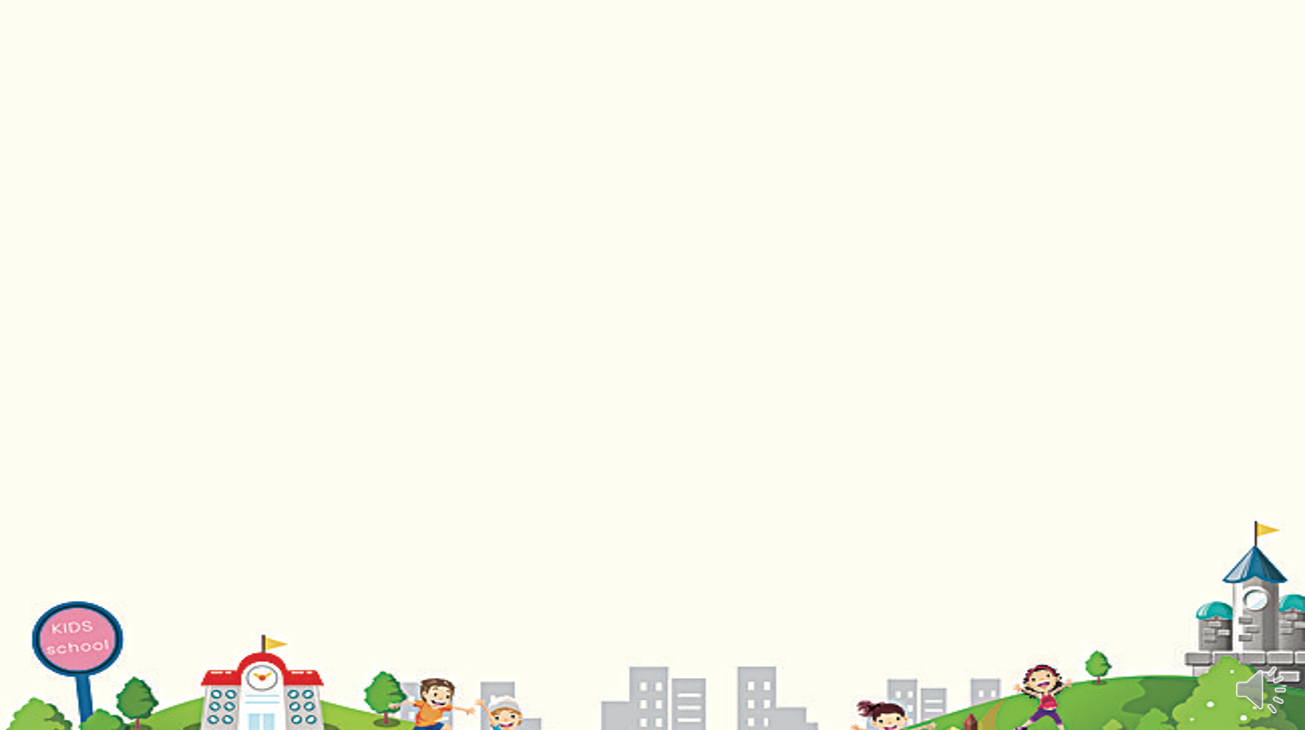 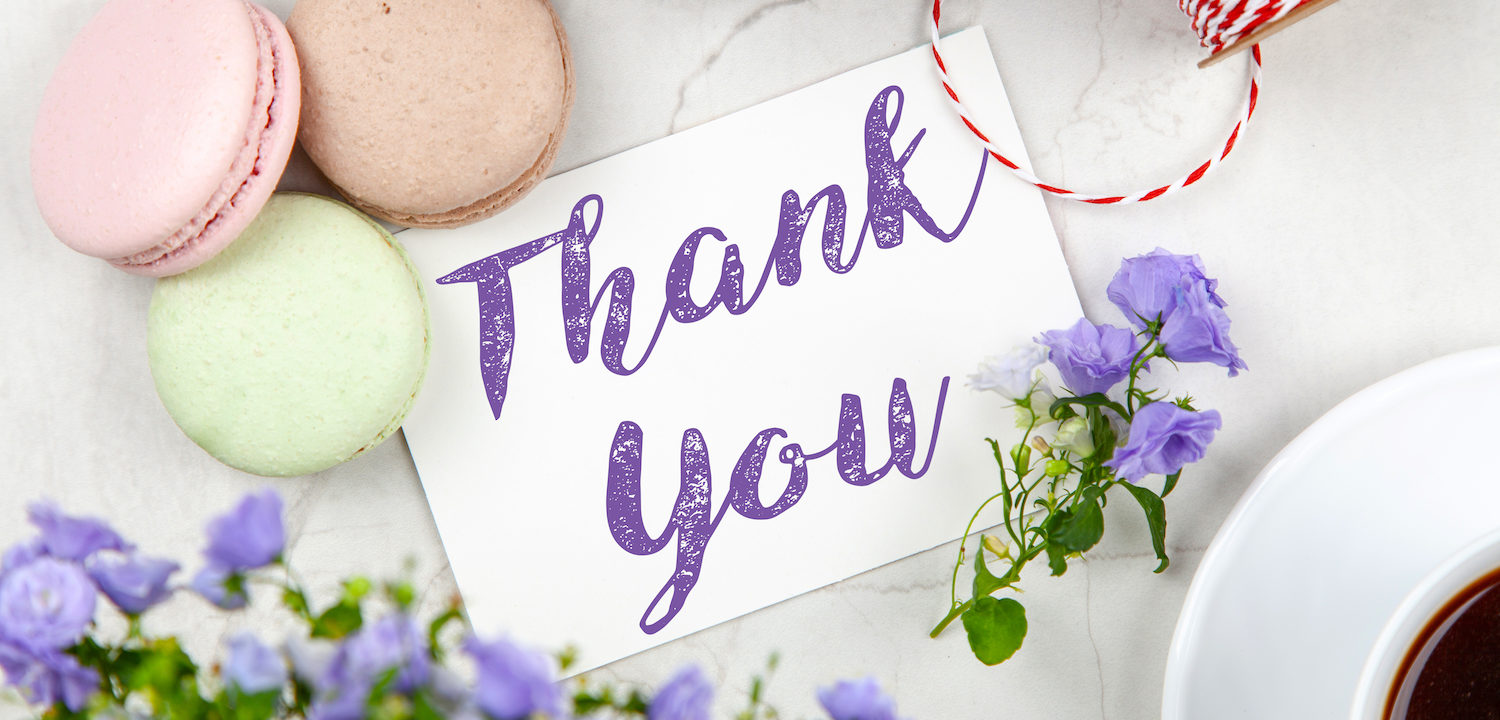 5